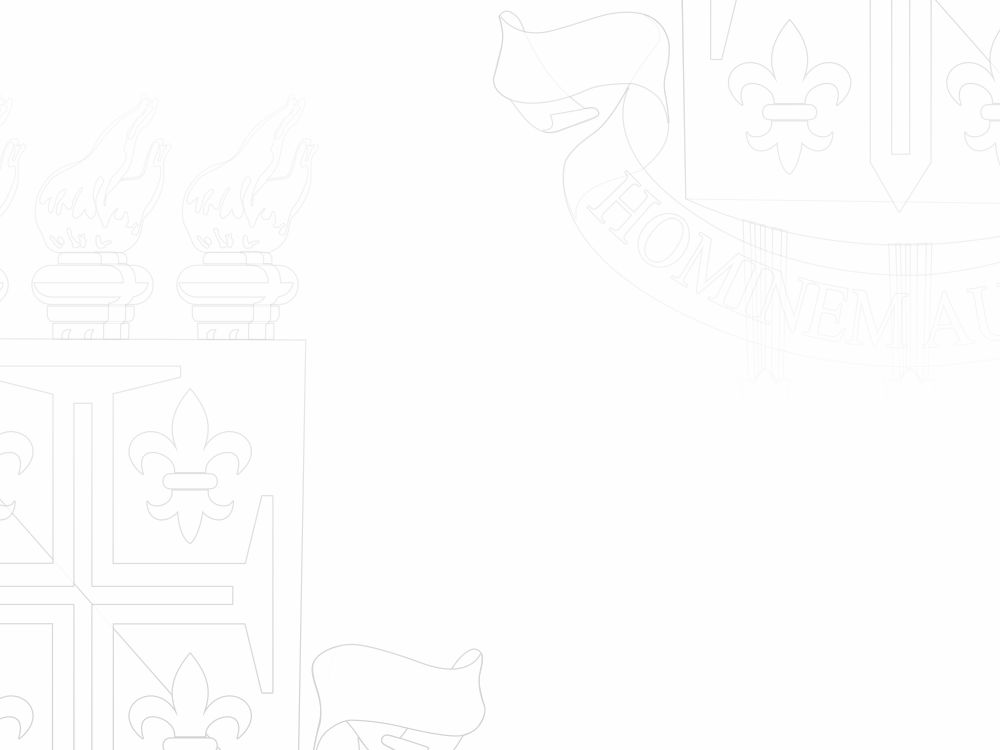 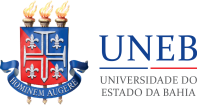 SECRETARIA ESPECIAL DE RELAÇÕES INTERNACIONAIS
ASSESSORIA da UNEB
LEAR CAMINOS:
Prof. Jardelina B. do Nascimento
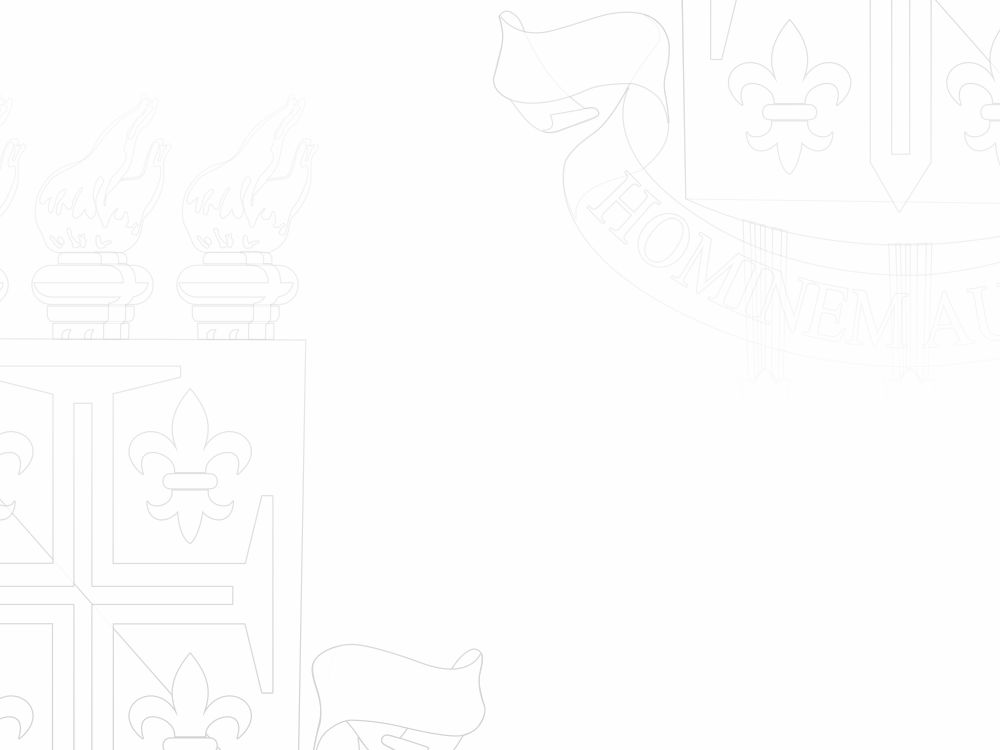 PROJETO PILOTO 
UNIVERSIDADE DO ESTADO DA  BAHIA UNEB
01- Curso de Formação e atualização em Gestão da Mobilidade Internacional;

02 –Host Family Uneb;

03 – Conhecendo a América Latina, desenvolvendo competênicas interculturais.
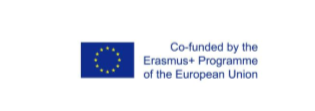 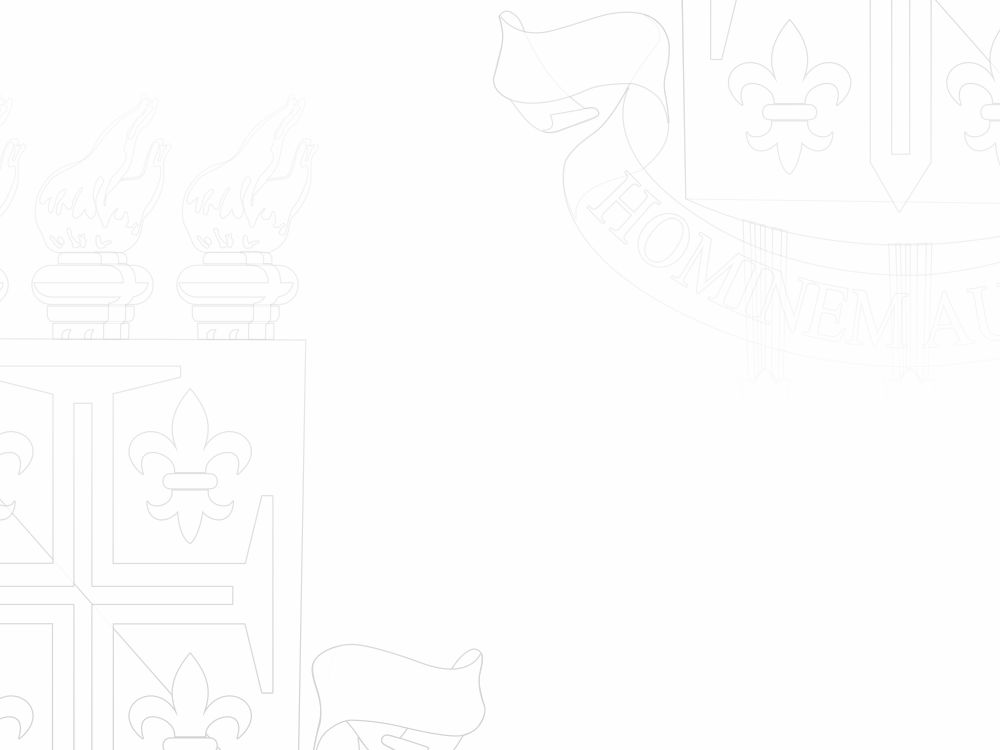 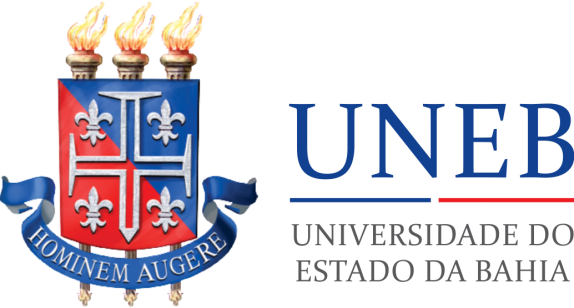 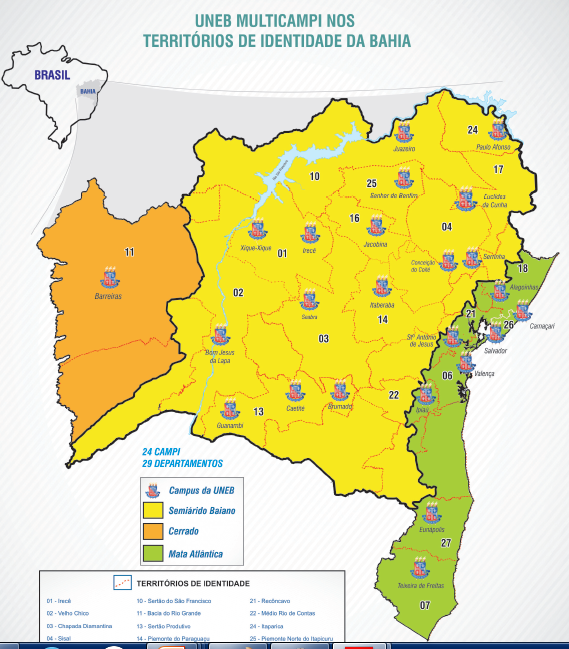 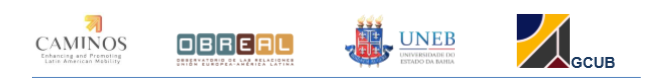 PROJETO PILOTO I
O  Curso de Formação e Atualização em Gestão da Mobilidade Internacionalapresenta uma proposta de formação em serviço para os servidores/ colaboradores da(s) universidade(s)  (coordenadores, secretários de colegiado, acadêmicos, staff das pró-reitorias acadêmicas, e interessados). 
O curso é relevante e se destaca por estar sob a condução de um trabalho colaborativo, propositivo, com a OBREAL, algumas instituições de Ensino Superior da América Latina e Europa. Justifica-se por constituir como uma possibilidade de formação e atualização de para qualificação das IES através do seu quadro de pessoal, no sentido de prestar um serviço de excelência para os intercambistas, bem como, apoiar e contribuir com o fortalecimento da internacionalização das instituições parceiras, corroborando para formação de competências interculturais.
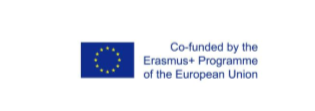 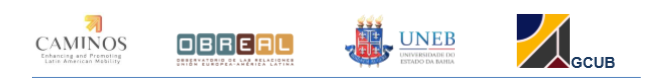 Curso de Formação e atualização em Gestão da Mobilidade Internacional
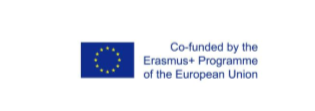 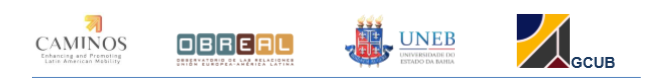 Curso de Formação e atualização em Gestão da Mobilidade Internacional
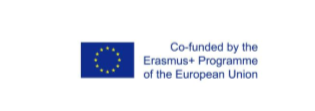 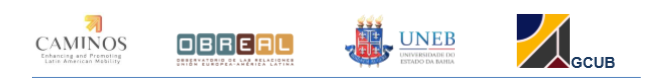 Curso de Formação e atualização em Gestão da Mobilidade Internacional
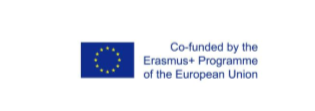 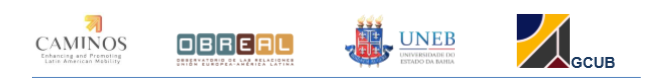 PROJETO PILOTO II
Host Family UNEB
A Universidade do Estado da Bahia é uma instituição  pública, gratuita, inclusiva e popular.  Tem vários cursos de graduação e pós-graduação, está implantada em 24 municípios do Estado e atende à diversidade no âmbito do ecossistema natural,  humano e ambiental. Essas características, somadas à  qualificação dos docentes e à hospitalidade  do povo baiano, constituem uma grande oportunidade para  superar alguns aspectos limitadores de um dos processos da internacionalização: a mobilidade out – tão afetada pela crise mundial. 
As acomodações que Uneb dispõe para os seus estudantes, professores e os técnicos são bastante concorridas.  Nesse sentido, o projeto piloto Host Family UNEB se configura como uma inovação e uma alternativa para consolidar um dos objetivos do CAMINOS . 

HOST FAMILY UNEB é uma Plataforma com cadastro de pessoas da comunidade da UNEB, professores, técnicos e estudantes, interessadas e habilitadas em hospedar estudantes estrangeiros, principalmente os da América Latina. E uma proposta interessante porque, os atores em mobilidade poderão vivenciar a universidade em outras cidades além de Salvador, haja vista que os campi da UNEB estão em 24 municípios do Estado.
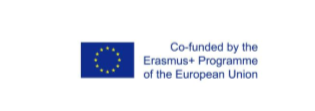 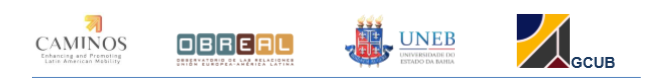 Host Family UNEB
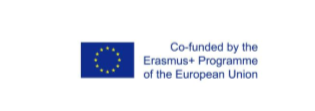 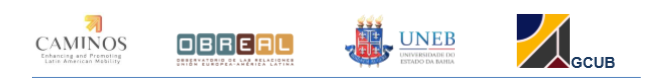 Host Family UNEB
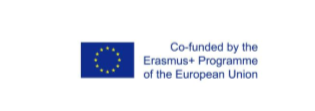 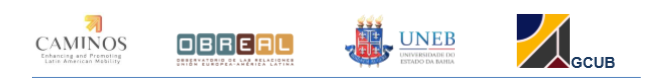 PROJETO PILOTO III
SEMINÁRIO CONHECENDO A AMÉRICA LATINA, DESENVOLVENDO COMPETÊNCIAS INTERCULTURAIS 
 
O Seminário Conhecendo a América Latina, desenvolvendo Competências Interculturais constitui uma ação de Internacionalização como projeto Piloto para o CAMINOS e tem como objetivo difundir aspectos sócios históricos e culturais dos países que compõem a América Latina, com a finalidade de ampliar o conhecimento da comunidade universitária, principalmente os interessados em intercâmbio, sobre esse bloco,  colaborando para a formação de competência intercultural. 
Este Projeto Piloto se justifica pela importância de aproximar os países vizinhos, a partir da difusão do conhecimento expressa nas diferentes abordagens, bem como por compartilhar informações que favoreçam a ampliação do conhecimento sobre as diferentes culturas que compõem a América Latina, possibilitando o intercâmbio entre os baianos e os demais latino-americanos. 
É um evento importante porque propicia a troca de experiência entre pessoas, professores e estudantes destes países, encorajando e munindo de informações os interessados nos intercâmbios. E é uma oportunidade para os grupos de pesquisa sobre o tema se comunicarem e também criarem estratégias de mobilidade e interação entre os países.
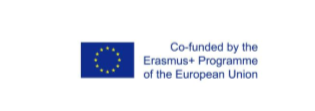 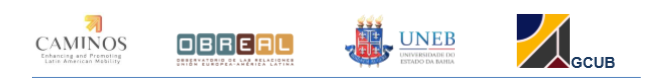 Seminário Conhecendo a América Latina, Desenvolvendo Competências Interculturais
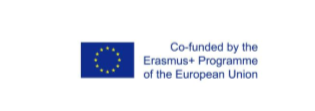 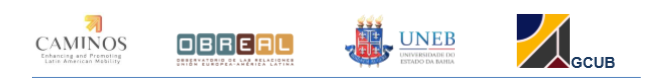 PRAZOS: